An enterprise solution to managing and transferring technology and knowledge
A Springboard Project
What are we trying to improve?
Increase Deal flow (technology/knowledge)
Improve IP management process/discipline
Simplify Profiling (faculty, technology, capability) 
Increase/Simplify Matchmaking (industry, research, funding)
Simplify Reporting ease
Gather Statistics on impact
What are we proposing to do?
Create an Atlantic node of the Inno platform, revised for our needs
Run/Manage the server for our Members as a trusted network
Introduce our Members and local businesses to the profiling and matchmaking.
Create a broader linkage base to the Canadian market which increases the matching to Canadian companies
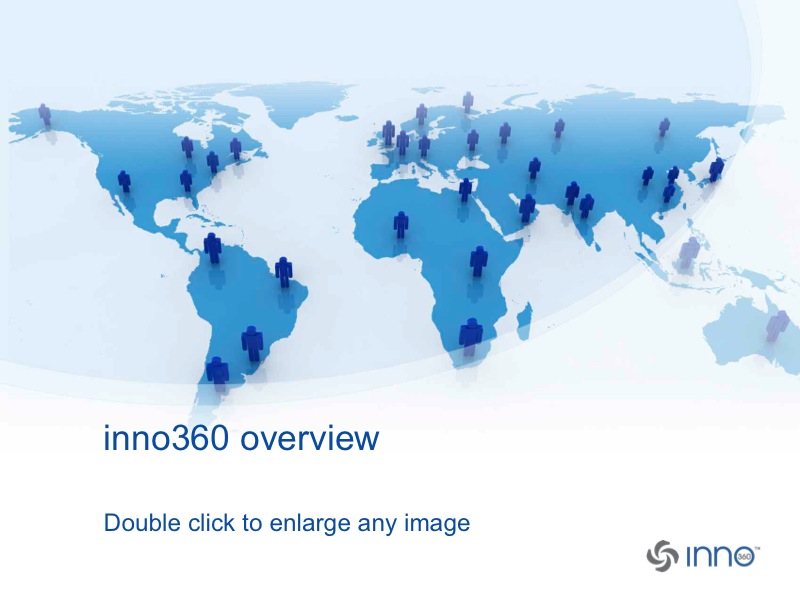 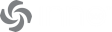 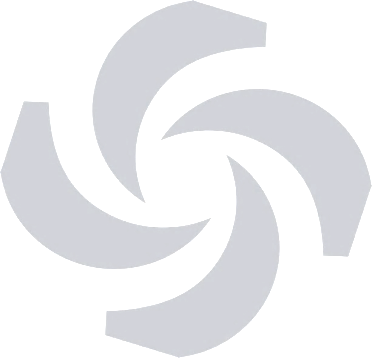 Nomenclature
What are “Projects” - Containers for all 6 areas of work Need/landscape etc. can be shared with other users and reported from. Projects are also indexed so others with the instance can search the work already done. 
What is an “Eco-System? ” the ecosystem matches/extracts talent (people) from sources that match to the need. You then use your ecosystem to solve needs or challenges.  you can reuse any ecosystem from different projects. 
“Need statements” vs. Needs are topics of interest. 
“Challenge postings” Challenge postings are used to solicit responses, which could become a need statement. 
The Inno360 Explorer is a advanced visualization tool for understanding and working with patent and literature data. 
Academic experts  - the data we collected from our scholar universe source. It lists all the profile information from scholar universe. 
“Talent lists” a folder containing people or organizations that can help solve/work in your described need or research area. 
“Campaign” - think literally an email campaign.
Profiling
“If it has to be a manual process on our end for the initial launch we will support an effortless approach for your members.”
May be an opportunity for working with the faculty or a local company.
Profiling can be allowed to be updated by faculty, edited and managed by the Research Office.
Create need statements using either simple keywords or simply cut and paste abstract text to quickly generate a customizable search strategy
All work completed with inno360 is securely stored in our cloud. All relevant work is indexed to enable you to search through completed projects etc.
All internal client users can receive access to projects by a simple sharing system. Roles can be adjusted to only allow viewing and commenting
Our landscape tools cover billions of connected objects and enable you to maximize your productivity with powerful visualization tools
Results are curated into folders for landscape building and further analysis
The IP explorer enables you to quickly view connectivity and adjacencies over relevant patent data
In unison with your landscape results, the ecosystem is filled with useful external networks and visualization tools to support your profiling efforts
Profiles of users may be pre-configured to reduce time spent creating a presence within inno360
After completing an ecosystem you can effectively reach out to your talent lists by using the inno360 campaign tool. All email statistics are stored and talent lists may be reused to maximize productivity
Owners of profiles can easily be invited to take over existing profile information and participate within inno360
Already using LinkedIn? use it to update/create an inno360 profile
inno360 supports outreach to external collaborators with either confidential or public facing challenge postings
Proposed NEW Networks 	Existing i360 Networks
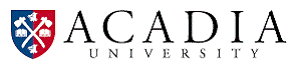 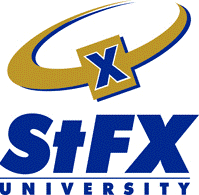 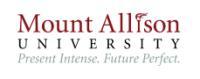 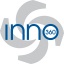 Web +
Verified US Network
Trusted CDN Networks managed by
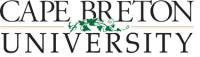 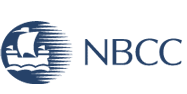 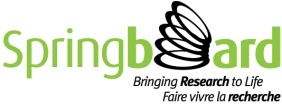 Open Source , Public Briefs
Verified Network Partners
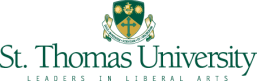 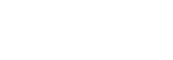 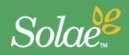 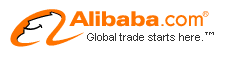 CDN Academic Network
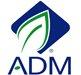 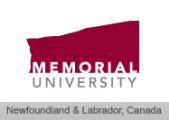 CDN Business Network
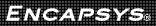 3M
GE Canada 
General Dynamics
CAE 
Irving 
SeaSpan
etc.
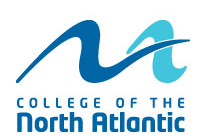 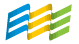 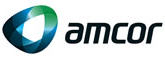 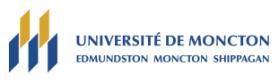 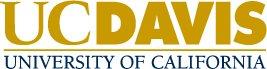 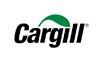 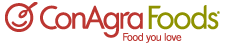 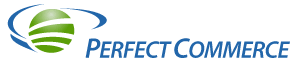 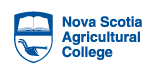 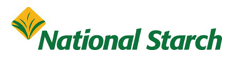 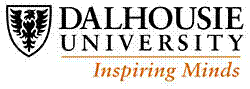 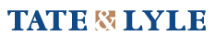 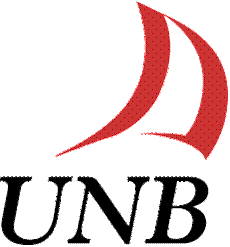 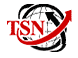 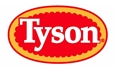 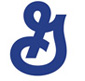 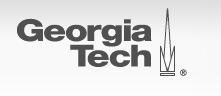 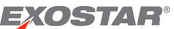 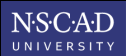 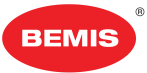 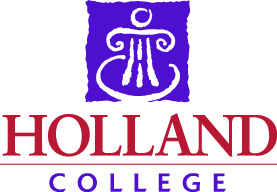 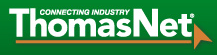 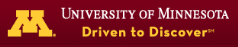 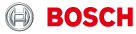 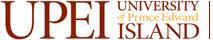 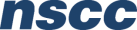 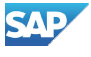 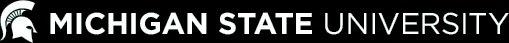 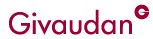 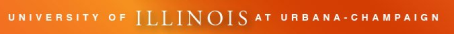 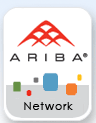 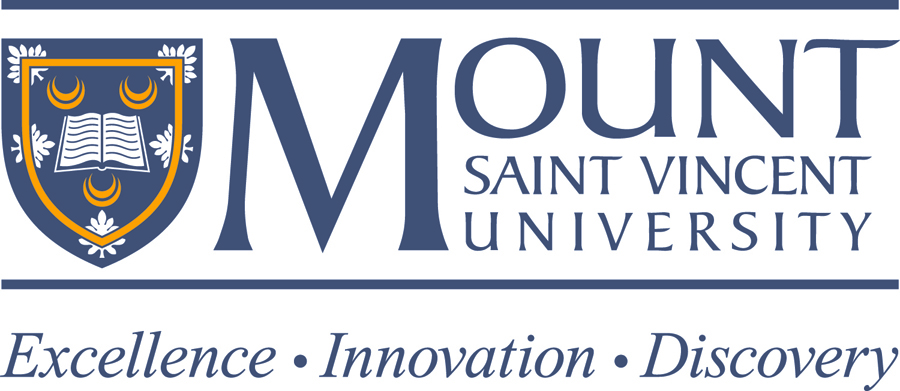 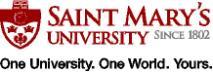 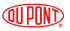 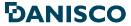 4thWWW & Supplier Networks
US  Trusted Networks
CDN  Trusted Networks
We link our network to existing i360 networks in order to increase potential for deal flow.
Responses are handled efficiently and provide aggregate ratings to quickly review responses
Feedback/Take-away’s?
Interface/nomenclature issues?

Built-in licenses (like Frost & Sullivan)?

Reporting